‘Bienaventurados los Mansos’ Mateo 5:5
Peter Walker, 10/16/16 Grace Latino
‘Bienaventurados los mansos,
Porque ellos recibirán la tierra por heredad.’
Mateo 5:5
[Speaker Notes: (Reina Valera 1960 – ‘Bienaventurados los mansos, porque ellos recibirán la tierra por heredad.’)
(Reina Valera 1977 – ‘Bienaventurados los apacibles…’)
(Nueva Versión Internacional – ‘Dichosos los humildes…’)]
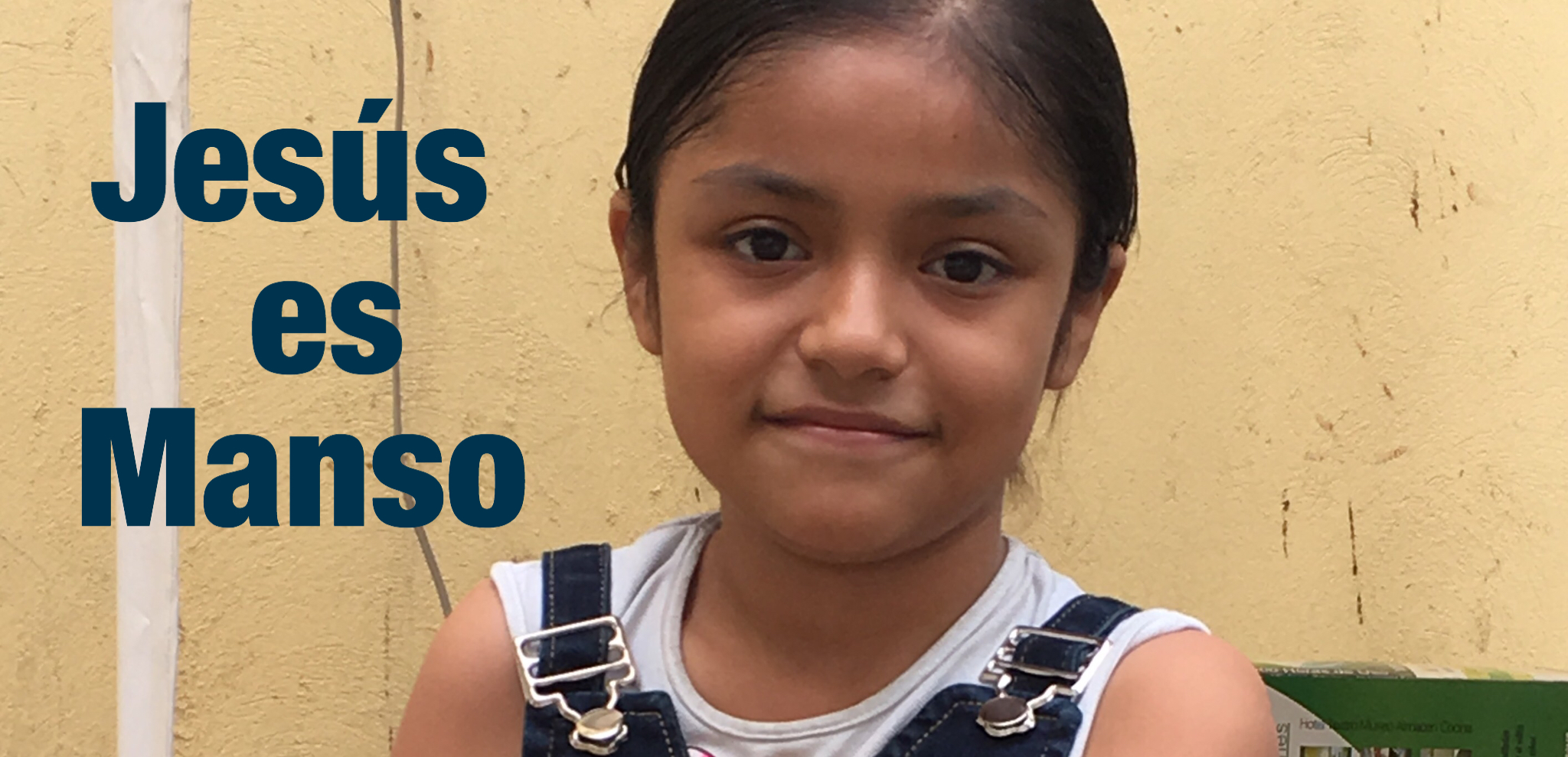 ‘… se rebajó voluntariamente, tomando la naturaleza de siervo…’ 

Filipenses 2:7
(Mateo 11:6; Colosenses 3:11; 2 Corintios 2:2; 5:16; Lucas 10:38-42; Marcos 14:1-11; Mateo 22:29; Isaías 6:9)
[Speaker Notes: PUNTO 1: JESÚS ES MANSO. ESTE PUNTO TODO LO DICE…. PENSAMOS UNOS MOMENTOS EN ESTOS VERSÍCULOS…

(SIEMPRE PIENSO QUE ESTOY EMPEZANDO CON EL PUNTO FINAL… Y A DECIR LA VERDAD, ASÍ ES EL EVANGELIO. EL PRINCIPIO – EL EMPIEZO PARA CON LA GENTE, CON EL MENSAJE – ES EL FIN. ES EL MEDIO. ES ‘TODO’. DICE EN COLOSENSES 3:11 ‘CRISTO ES TODO, Y ESTÁ EN TODOS.’ – POR ESO, EN 2 CORINTIOS 2:2 ‘Me propuse … estando entre ustedes, no saber de cosa alguna, excepto de Jesucristo, y de éste crucificado.’

Porque fue manso Jesús? Porque manso es Dios – Juan 1:1-5, 14, Heb 1:3, Col 1:15-20; Juan 8:58; Juan 10:30; Juan 14:9; Juan 12:44-45

Todo en el título – como dijo Daniel, como bebé…. Libros con palabras – no solamente dibujos – leyó la sinopsis en la parte posterior de un libro…

Segue – Humilde – manso – hasta ser invisible. Invisibles a los que servía, a los que amaba. Te sientes a veces invisible? No apreciado/dado por sentado?]
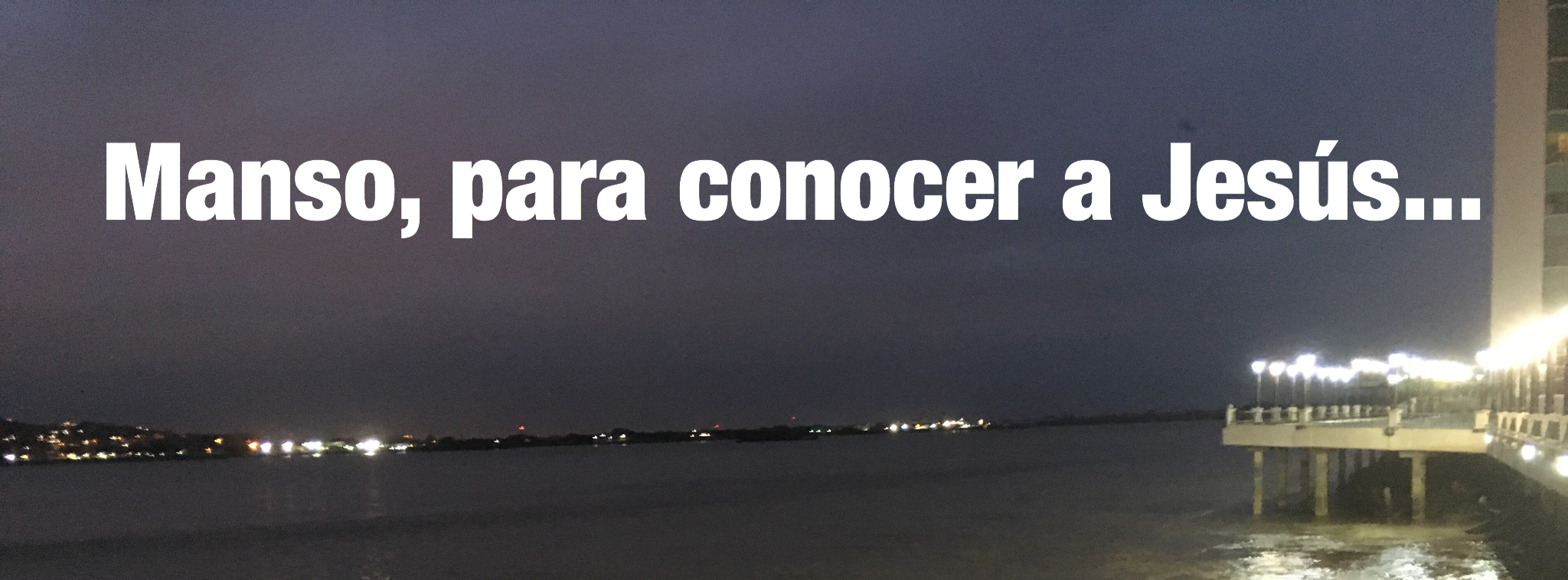 ‘Lo he perdido todo a fin de conocer a Cristo… a participar en sus sufrimientos y llegar a ser semejante a él…’ 

Filipenses 3:10
(Romanos 14:1; Isaías 53:1-3; 2 Corintios 5:16; Marcos 10:22;  Filipenses 1:9; Apocalipsis 2:4; Salmo 42:7)
[Speaker Notes: El ‘segue’ del punto 1, ‘invisible’…

PUNTO 2: Manso para conocer a Jesus. – Manso/Humilde/Apacible, para estar a solas con él, para hundirnos en él (Salmo 42:7)

‘Ser semejante a él…’ para conocerle mejor. Él permitió que la gente le rechazara, que los creyentes se enfriaran… humilde para ser rechazado, dejado al lado. Allí, manso/humilde/apacible/dispuesto a perdonar – a solas. Pues, no estamos a solas, sino con Él en la mansedumbre. Ser manso como Él, es sufrir con Él, y llegar a ser semejante a Él. 

No en el sentido de ‘deber’, sino de ‘oportunidad’… Con humildad, y hasta con una medida significativa de ‘temor’, le ofrezco esto…
La chica de Sanford, la lllamamos Raquel…]
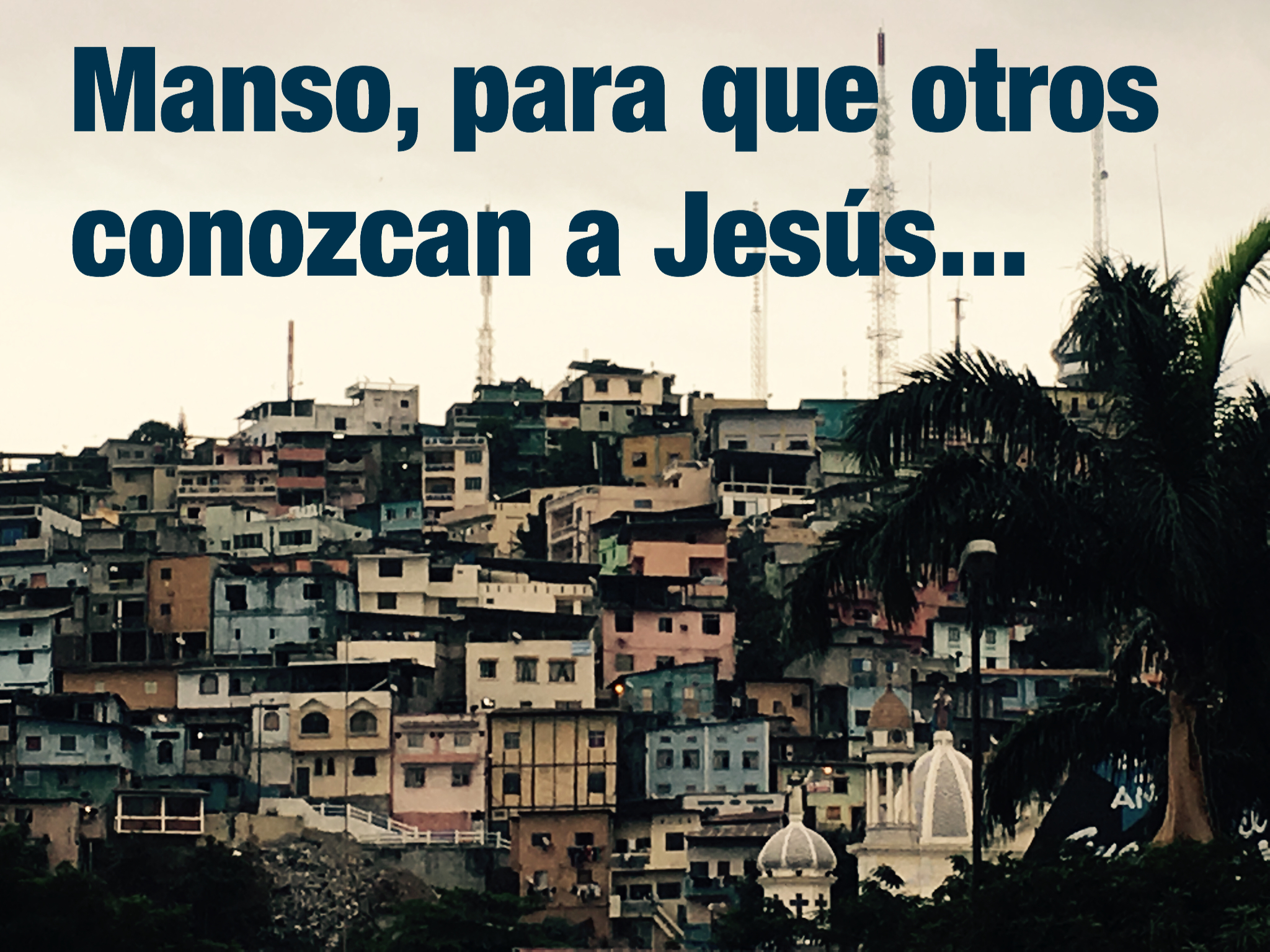 ‘Hagan brillar su luz delante de todos…’

Mateo 5:16
(1 Juan 2:6; 2 Timoteo 2:19; Juan 14:6; Salmo 19:7-8; Colosenses 2:3; Proverbios 1:7)
[Speaker Notes: PUNTO 3: Manso para que otros conozcan a Jesús. 

Una vez más, 
No en el sentido de ‘deber’, sino de ‘oportunidad’

2 Timoteo 2:19 Nos da una aseguranza, pero también una directiva… un camino (Me acuerdo un autor y predicador decir que en Cristo no sólo buscaba un propósito para vivir, sino también un mapa, un ‘cómo’, pasos… Salmo 19:7-8; Col 2:3

La mansedumbre – la humildad, el ser apacible – da a conocer a Jesús, porque es el carácter de Jesús: refleja a él. No es un ‘show’, sino un espíritu de vida (Jn 4:24/6:63). Y HAY HERENCIA EN ESTE MODO DE VIVIR… HEREDAR LA TIERRA – PERO LA TIERRA RENOVADAD, RESTAURADA, COMO ERA Y COMO VA A SER CUANDO JESÚS RENUEVA TODO (Apocalipsis 21:5; Romanos 8:21)]